附件2-2
盐酸美金刚缓释胶囊
 (安菲泽®)
成都苑东生物制药股份有限公司
1
目 录
CONTENTS
01 药品基本信息
02 安全性
03 有效性
04 创新性
05公平性
01
通用名：盐酸美金刚缓释胶囊。
注册规格：7mg/片，28mg/片。
中国大陆首次上市时间：2020年。
目前大陆地区同通用名药品的上市情况：共8家。
全球首个上市国家/地区及上市时间：2010年，美国。
是否为OTC药品：否。
参照药品建议：美金刚口服液。
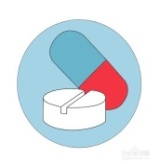 药品基本信息
Basic information
3
适应症
治疗中重度至重度阿尔茨海默型痴呆。
疾病情况
随着人口老龄化, 痴呆已成为老年人常见病，其中阿尔茨海默病(AD) 痴呆占60%~80%，是老年人失能和死亡的主要原因。在中国，约有750万AD患者，预计到2050年，我国AD患者将超过2000万。与此同时我国近10年因AD死亡人数增长达57.8%, 为2016年死亡顺位原因第5位。 
用法用量
本品的有效剂量为28mg每日一次。
本品推荐起始剂量为7mg每日一次。剂量应按7mg的增量逐渐增加到28mg每日一次的维持剂量。剂量增加的最短推荐时间间隔为1周。只有在当前剂量已被良好耐受时才可以进行剂量的增加。最大推荐剂量为28mg每日一次。
本品可与食物同时服用或不同时服用。本品应整粒吞服，不应被拆开、咀嚼或碾碎服用。
如果患者漏服单一剂量的本品，下一次不能服用双倍剂量的药品。下一服药剂量应按照计划进行。如果患者若干天未服用本品，则需要从低剂量开始服用，并按上述步骤重新增加剂量。
对于重度肾功能不全患者（基于Cockcroft-Gault公式，肌酐清除率为5-29ml/min）建议的维持剂量（和最大推荐剂量）为每日14mg。
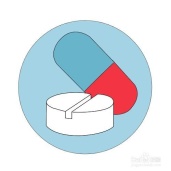 01
1.产品说明书.
2. 田金洲，等. 中国阿尔茨海默痴呆诊疗指南（2020年版）[J]. 中华老年医学杂志, 2021, 40(03): 269-283.
02
不良反应情况
最常见不良反应为头痛、腹泻和眩晕。
临床试验中观察到的不良反应还包括：便秘、腹痛、呕吐、流行性感冒、体重增加、背痛、嗜睡、焦虑、抑郁、攻击、尿失禁、高血压、低血压。
上市后还有血液和淋巴、心脏、胃肠道、肝胆、精神、肾脏和泌尿、皮肤疾病等系统的不良反应报告，由于这些不良反应是来自不确定大小的人群自发汇报，不能对其发生频率进行可靠的评估或建立药物暴露与不良反应的因果关系。

安全性方面优势和不足
优势：服用盐酸美金刚缓释胶囊患者血药浓度波动幅度更低，不良反应发生率及严重程度更低。
不足：无
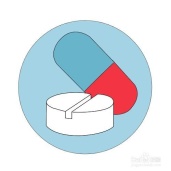 安全性
Security
1.Memantine Extended Release (28 mg Once Daily): A Review of Its Use in Alzheimer's Disease.ADIS DRUG EVALUATION.22 April 2015.
2.美金刚口服液说明书；美金刚缓释胶囊说明书
5
03
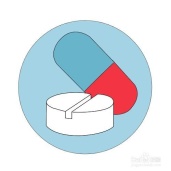 与对照药品疗效方面优势和不足
优势：一项多国、双盲RCT研究（美金刚缓释胶囊III期临床研究）显示：美金刚缓释胶囊能显著改善中至重度阿尔茨海默病患者总体状况、认知功能、精神行为和语言流利性，安全且耐受性。
不足：无

临床指南/诊疗规范推荐
《中国阿尔茨海默病痴呆诊疗指南2020》：美金刚联合胆碱酯酶抑制剂治疗中重度AD痴呆的认知、总体、行为有协同效应(1A)。
《中国痴呆与认知障碍诊治指南2018》：美金刚对中至重度认知障碍的疗效较为肯定；中重度血管性痴呆可选用美金刚治疗（B级推荐）。
有效性
Validity
1.Memantine Extended Release (28 mg Once Daily): A Review of Its Use in Alzheimer's Disease.ADIS DRUG EVALUATION.22 April 2015.
6
04
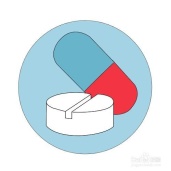 创新点
剂型先进：膜控型多颗粒缓释给药系统，采用包衣技术将缓释材料包裹于含药微丸表面，形成具有一定渗透性和机械性能缓释衣膜，从而控制药物缓慢平稳释放。

优势
药物缓慢释放，有助于降低药物快速吸收引起的不良反应发生率和严重程度。
相对于美金刚口服液、片剂可实现由每日2次给药到每日1次给药，对于有认知和精神行为异常症状的老年AD患者而言，可增加患者用药的依从性和看护者的方便性，可满足临床尚未满足的需求。
创新性
Innovativeness
7
1. Memantine Extended Release (28 mg Once Daily): A Review of Its Use in Alzheimer's Disease.ADIS DRUG EVALUATION.22 April 2015.
2. US FDA CENTER FOR DRUG EVALUATION AND RESEARCH APPLICATION NUMBER: 22-525 CLINICAL PHARMACOLOGY AND BIOPHARMACEUTICS REVIEW(S).
05
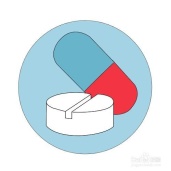 年发病患者总数： 144.3744万。
弥补药品目录短板：药物缓慢释放，有助于降低药物快速吸收引起的不良反应发生率和严重程度，缓释胶囊弥补了目录内无盐酸美金刚缓释剂型的短板。缓释胶囊可实现由每日2次给药到每日1次给药，降低可药频次，提升患者服药便利性，降低看护者负担。
临床管理难度：增加患者用药的依从性和看护者的方便性。
公平性
Fairness
8
1.闫芳，李淑然，刘津，等.老年期痴呆和老年抑郁症的流行病学调查[J].中华医学杂志，2002，82：1025-1028.